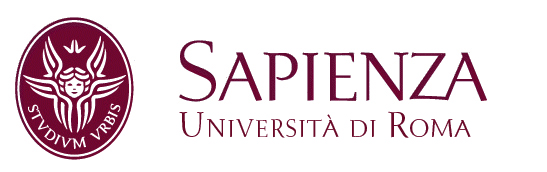 Pedagogia sperimentaleprof. Pietro Lucisano
Metodologia 3 Obiettivi, ipotesi e metodo
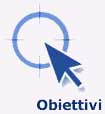 Obiettivi, ipotesi e metodo

In questa lezione saranno trattati i seguenti argomenti:
 
 Gli obiettivi della ricerca
 Le ipotesi della ricerca
 Il metodo della ricerca
Gli obiettivi della ricerca
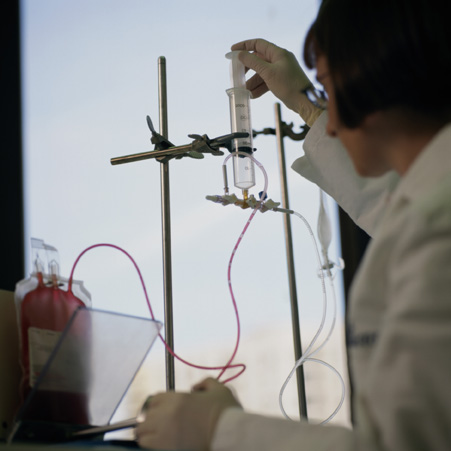 Obiettivo di una ricerca è la verifica di una o più ipotesi.

"Un'ipotesi  è una affermazione su un evento futuro o comunque su un evento il cui esito è sconosciuto al momento in cui viene fatta l'affermazione costruita in modo di poter essere respinta"
(Blalock)
Le ipotesi della ricerca
Si può dire di aver verificato una
ipotesi se:

Tutti i possibili risultati dell'esperimento o dell'osservazione sono stati definiti prima della verifica;
Prima della verifica sono stati decise le procedure che verranno utilizzate per accertare i risultati:
E' stato deciso in anticipo quali tra i possibili risultati porteranno a respingere l'ipotesi o ad accettarla;
Si è effettuato un esperimento con rigorosa osservazione delle procedure per la rilevazione dei dati.
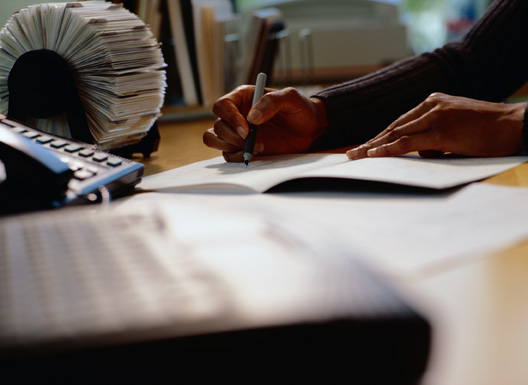 I livelli di profitto in italiano alla fine della scuola elementare degli studenti che hanno frequentato la scuola materna sono migliori di quelli degli studenti che non la hanno frequentata.
L’utilizzazione sistematica di audiovisivi favorisce nella scuola media un apprendimento migliore delle lingue straniere
Gli studenti che nel corso della scuola media hanno studiato con procedure di Mastery Learning ottengono risultati migliori rispetto a studenti che hanno seguito procedure tradizionali
Esiste una correlazione significativa tra il livello della spesa e dell'investimento formativo ed i risultati di apprendimento degli studenti.
Le ipotesi della ricerca
L'organizzazione dell’attività formativa può essere oggetto di ricerca sperimentale. Ecco alcuni esempi:
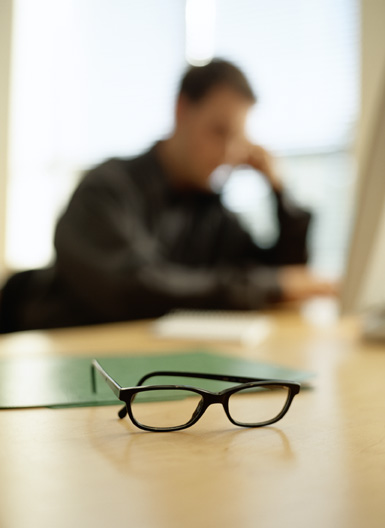 [Speaker Notes: Animazione come in modalità presentazione]
Le ipotesi della ricerca
Le procedure e gli strumenti di controllo dell’attività formativa possono essere oggetti di ricerca.
Ad esempio:

Il Progetto Pilota 2 non fornisce misure valide ed attendibili e dunque è solo uno spreco di risorse.

L'uso del metodo IPS di misurazione del profitto consente di ottenere risultati nelle abilità di produzione scritta migliori dell'uso del metodo tradizionale

L'uso del metodo IPS di misurazione del profitto consente di ottenere risultati nelle abilità di produzione scritta migliori dell'uso del metodo tradizionale.
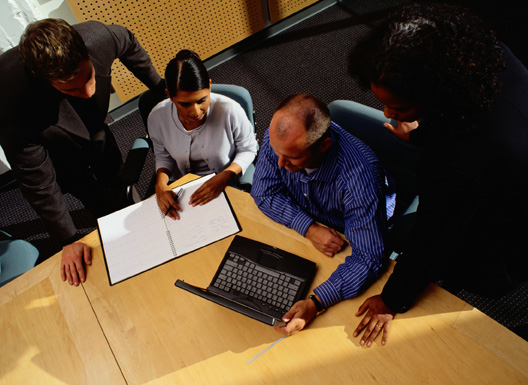 Le ipotesi della ricerca
Per formulare ipotesi verificabili è necessario operazionalizzare i concetti, cioè definirli a livello empirico.
Inoltre è necessario che una proposizione contenga una sola ipotesi per poter essere facilmente verificata.
Il concetto di operazionismo è legato al lavoro del fisico Percy W.  Bridgman che muoveva dall'idea che i concetti scientifici dovessero essere, come i dati scientifici, pubblici.
Un concetto teorico deve dunque essere legato ad operazioni osservabili che qualsiasi persona può osservare o ripetere.
"In generale per concetto non intendiamo altro che un gruppo di operazioni; il concetto è sinonimo del corrispondente gruppo di operazioni"
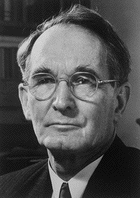 Percy W.  Bridgman
[Speaker Notes: Pop up su operazionismo a slide 15]
Le ipotesi della ricerca
Seguendo i principi dell’operazionismo la proposizione "I geni sono infelici", potrebbe essere verificata solo se trasformata in una nuova proposizione in grado di stabilire un rapporto (operazionale) tra i due concetti. 
Quale, tra le seguenti proposizioni, rispetta i criteri dell’operazionismo?
I geni sono infelici significa che: "Quanto più elevato è il punteggio al test di intelligenza XY tanto più basso è il punteggio al test di felicità WZ”.

I geni sono infelici significa che: “il concetto di genialità ha un significato opposto e incompatibile con il concetto di felicità”.

I geni sono infelici significa che: “L’osservazione di un gruppo  di persone ritenute geniali ha evidenziato un’alta correlazione con un sentimento di infelicità personale.
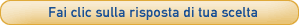 [Speaker Notes: Nota programmatore:
Quesito scelta multipla
Risposta esatta 1)

Feedback risposta esatta
Esatto: Questo esempio, descritto da Bailey, esprime in pieno l’esigenza di trasformare in operazioni concrete le proposizioni e le ipotesi da verificare. In altre parole, la felicità e la genialità non sono concetti astratti, ciò che è misurato attraverso specifiche operazioni come ad esempio, la somministrazione di un test.

Feedback risposta errata
Attenzione. Questa proposizione non traduce in termini operativi l’affermazione ‘I geni sono infelici’.]
Il metodo della ricerca
E’ possibile scegliere tra approcci e modalità diversi per procedere all’impostazione di una ricerca e alla verifica delle ipotesi. 

In alcuni trattati questi approcci vengono chiamati metodi e metodologie.
Il termine metodo viene dal greco ed è composto da un prefisso μετά che indica il seguire qualcosa e dalla parola όδός che significa strada, percorso.

Noi definiremo con ‘metodo’: quel percorso che stabilisce l’impianto complessivo dell’attività di ricerca e ne è costitutivo della sua scientificità.
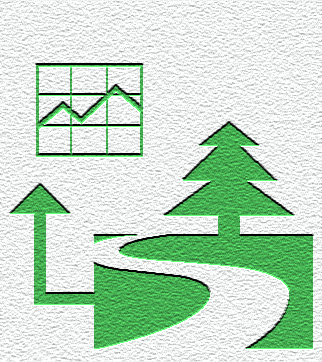 teorico
storico
clinico
ricerca-azione
Il metodo e gli approcci alla ricerca
La ricerca ruota attorno ad un obiettivo centrale rappresentato dal problema da risolvere. Può essere classificata sulla base dei differenti ‘tipi’ e sulla base delle differenti ‘modalità.
Approcci alle ricerca
Modalità di ricerca
Descrittiva
Problema da risolvere
Basata su correlazioni
comparativo
Sperimentale
sperimentale
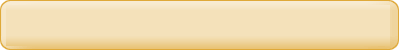 A fine presentazione trovi delle brevi descrizioni degli approcci
[Speaker Notes: Nota programmatore
Pop da:
Storico a slide 16
Teorico a slide 17
Clinico a slide 18
Comparativo a slide 19
Ricerca azione a slide 20
Sperimentale a slide 21]
Le ricerche descrittive
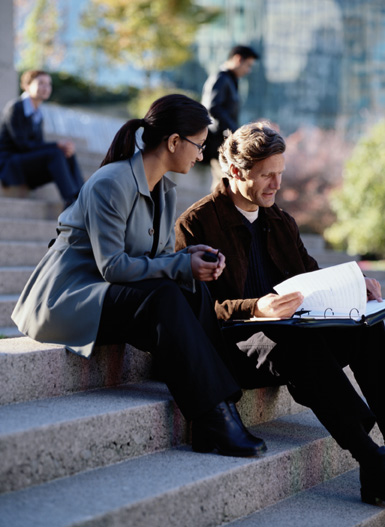 Non sempre disponiamo di precise ipotesi di ricerca e dunque è necessario iniziare lo studio di un fenomeno da indagini esplorative e descrittive.

Ad esempio nel lavoro sulla dispersione nell'università, all'inizio conoscevamo molto poco sulle caratteristiche del fenomeno e sulla sua entità numerica. C‘era ancora bisogno di classificare i "tipi" di abbandono diversi.

Lo studio descrittivo risponde alla domanda "Che cosa sta accadendo?", in contrapposizione agli studi esplicativi che mirano a spiegare il perché e il come è accaduto.
Le ricerche basate su correlazioni
La ricerca basata su correlazioni esamina i fenomeni senza intervenire su di essi per modificarli (se non per il fatto di rilevare i dati).

Ad esempio le grandi indagini internazionali dell’IEA o la OCSE-PISA sono indagini basate sulla ricerca di relazioni.

Ciò che si cerca è la conferma delle nostre ipotesi sulle relazioni tra le variabili in esame.
Questa ipotesi viene confermata da appositi test statistici.
La conferma di una associazione non casuale tra variabili non consente di affermare un nesso causale
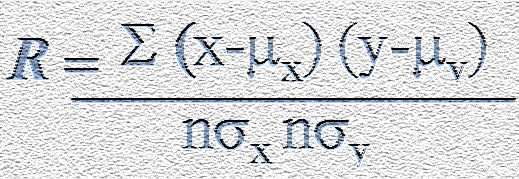 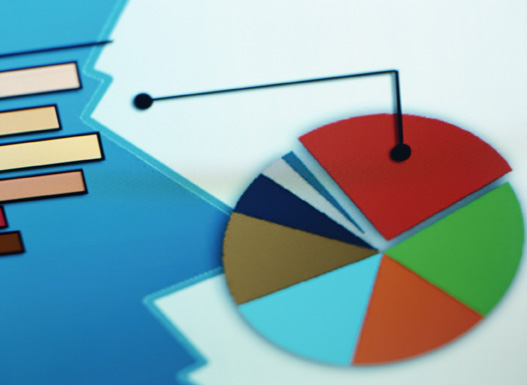 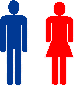 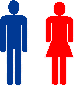 
Variabile Y
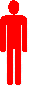 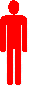 Modifica variabile X
Le ricerche sperimentali
Hanno carattere sperimentale quegli studi che consentono di verificare gli effetti di un intervento (trattamento) su una variabile assunta come dipendente.

Il disegno sperimentale definisce le procedure da adottare e i tipi di controllo necessari perché le informazioni ricavate dall’esperimento possano essere utilizzate.

Lo studio sperimentale verifica l’ipotesi “L’introduzione della variabile Y (trattamento)  causerà la  [tale] modifica della variabile X”.
Riepilogo
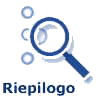 Riepilogando quanto visto finora…

Obiettivo di una ricerca è la verifica di una o più ipotesi. Un'ipotesi  è una affermazione su un evento futuro o comunque su un evento il cui esito è sconosciuto al momento in cui viene fatta l'affermazione, costruita in modo di poter essere respinta” (Blalock)
Per formulare ipotesi verificabile è necessario operazionalizzare i concetti, cioè definirli sulla base di un corrispondente gruppo di operazioni 
Pur procedendo con metodo scientifico è’ possibile scegliere tra approcci e modalità diversi per procedere all’impostazione di una ricerca e alla verifica delle ipotesi. Questi approcci vengono chiamati metodi e metodologie.
Definiamo quindi  ‘metodo’ quel percorso che stabilisce l’impianto complessivo dell’attività di ricerca e ne è costitutivo della sua scientificità
Le modalità di ricerca possono essere di tre tipi: descrittiva, basata su correlazioni e sperimentale.
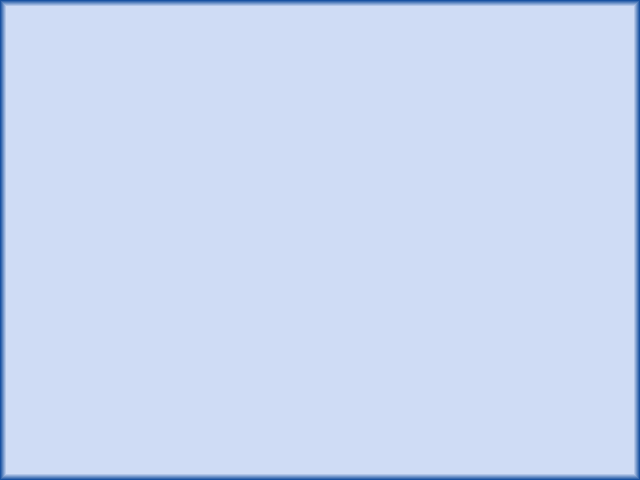 Il concetto di operazionismo è legato al lavoro del fisico Percy W.  Bridgman (1948), che muoveva dall'idea che i concetti scientifici dovessero essere, come i dati scientifici, pubblici.
Un concetto teorico deve dunque essere legato ad operazioni osservabili che qualsiasi persona può osservare o ripetere.
 "In generale per concetto non intendiamo altro che un gruppo di operazioni ; il concetto è sinonimo del corrispondente gruppo di operazioni" (Bridgman, 1948, trad. it. 1973, p. 37) Esiste tuttavia la possibilità di derivare i concetti dalle teorie. (spiegare)
Bridgman P.W. (1948), The logic of Modern Phyisics , New York, 
Mcmillan; trad. it La logica della fisica , Torino, Boringhieri, 1973.
chiudi
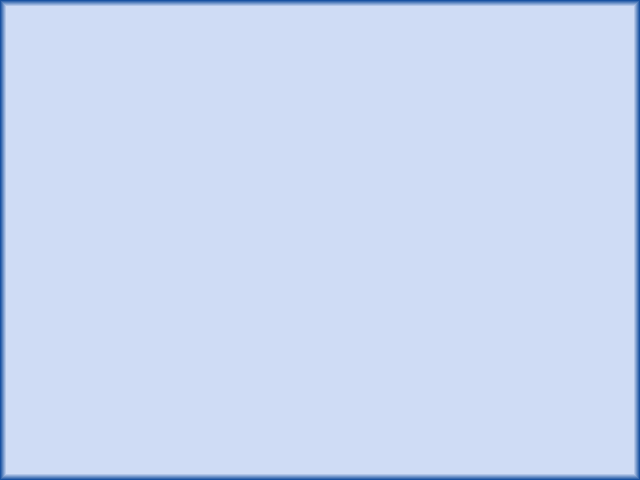 L’approccio storico ha dato vita a un settore fortemente sviluppato degli studi pedagogici. Questo tipo di ricerca dedica i suoi sforzi all’esame delle dottrine pedagogiche, delle pratiche educative, della scuola e delle altre istituzioni formative. L’impianto metodologico è legato all’esame delle fonti e ai diversi paradigmi storiografici che regolano la ricostruzione, la narrazione e l’interpretazione di eventi e dottrine.
chiudi
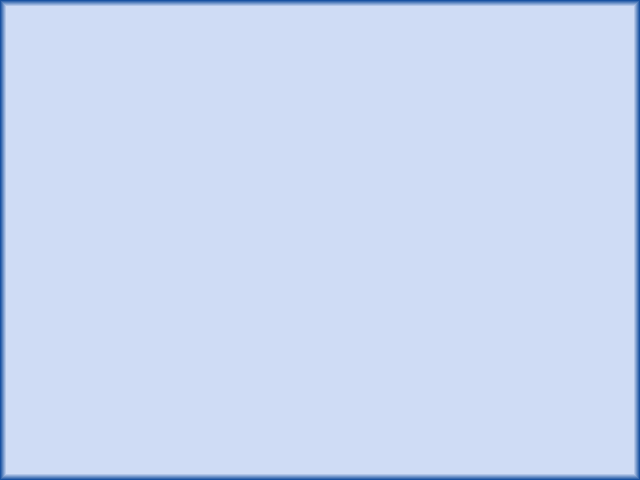 L’approccio teorico è volto ad approfondire con strumenti conoscitivi di tipo logico ed epistemologico gli apparati concettuali e i costrutti teorici che stanno alla base della ricerca educativa. 
Tuttavia, fare ricerca teorica non significa estraniarsi alla dimensione empirica dell’esperienza che resta sempre un punto di riferimento costante per le ricerche in campo educativo.
chiudi
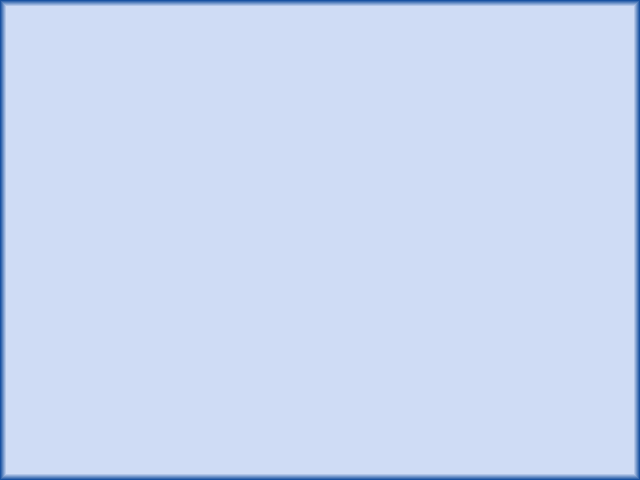 L’approccio clinico è una modalità di ricerca che mette al centro del suo interesse l’individuo, nella sua particolarità e nella sua storia personale.
Più in generale, oggi si intende con approccio clinico un modo di comprendere e spiegare casi concreti e situazioni individuali con particolare attenzione all’analisi qualitativa di singoli casi individuali. Ciò non toglie che, come nel campo medico e psicologico, prevede la possibilità di generalizzazioni quantitative.
chiudi
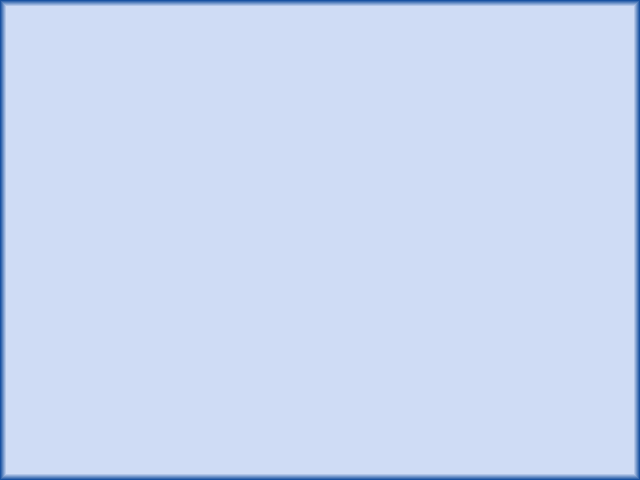 L’approccio comparativo adotta il confronto sistematico tra modelli educativi e sistemi formativi di differenti contesti regionali e nazionali. L’educazione comparata può essere, infatti, definita come: la scienza che scopre, analizza e spiega le somiglianze e le differenze fra i fatti educativi nelle loro relazioni con il contesto politico, economico, sociale e culturale.
chiudi
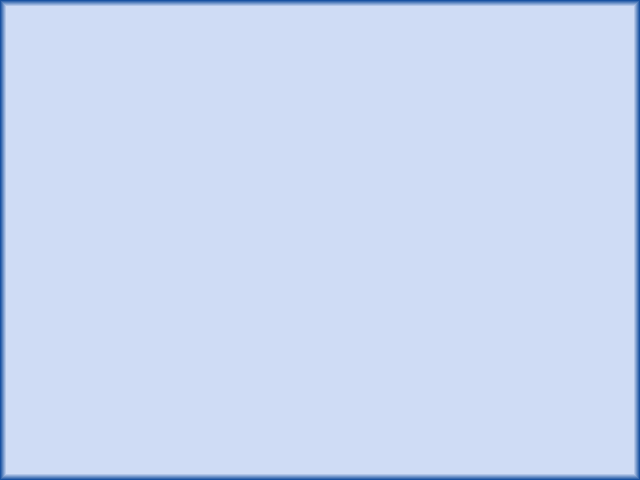 Il metodo di ricerca-azione, è un tipo di indagine riflessiva, orientata all’azione e al cambiamento, è condotta da ricercatori che indagano sulle proprie azioni al fine di risolvere situazioni problematiche e tentare di apportare dei miglioramenti. Si tratta di un modo collaborativo attualmente molto discusso per le finalità gli ambiti di applicazione e l’attendibilità dei sui risultati.
chiudi
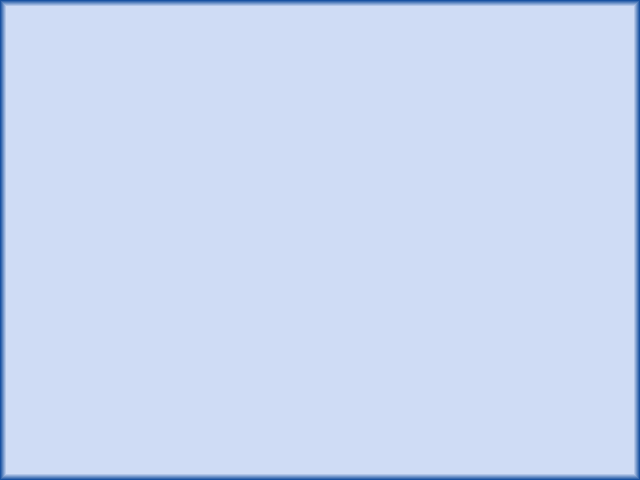 L’approccio sperimentale adotta procedure di ricerca rigorose e controllate. L’esperimento in senso stretto prevede l’intervento attivo dello sperimentatore che opera introducendo, sulla base di un modello teorico rigoroso e in una situazione fortemente controllata, una o più variabili indipendenti per verificare gli effetti di queste sulla variabile dipendente, stabilendo un rapporto di causa ed effetto tra l’intervento effettuato e il risultato osservato. Rientrano in questo approccio anche le ricerche basate sull’analisi delle ‘correlazioni’ tra variabili.
chiudi